Catechism The Source of Faith
Lesson 12 – LD 25a & BC 2-7
How God Makes Himself Known
Psalm 19:1
The spacious heav’ns declare
God’s glory everywhere;
the skies proclaim his might.
The knowledge they display
day echoes forth to day
and night makes known to night.
They use no speech or word,
yet everywhere is heard
the voice of all creation. 
The truth that it expounds
throughout the world resounds
and reaches every nation.
The Source of Faith
2 Year Course overview

 Lord’s Day 1: The Profession of Faith
 Lord’s Day 2-7: The Need for Faith
	Lord’s Day 8-22: The Substance of Faith
 Lord’s Day 23-24: The Benefit of Faith
	Lord’s Day 25a: The Source of Faith
	Lord’s Day 25b-31: The Growth of Faith
	Lord’s Day 32-44: The Works of Faith
	Lord’s Day 45-52: The Communication of Faith
Where does faith come from?
We know that faith is needed - Lord’s Days 2-7
We know that faith benefits us - Lord’s Days 23-24

This being so, a logical question is, how do we get that faith? What makes us believe?
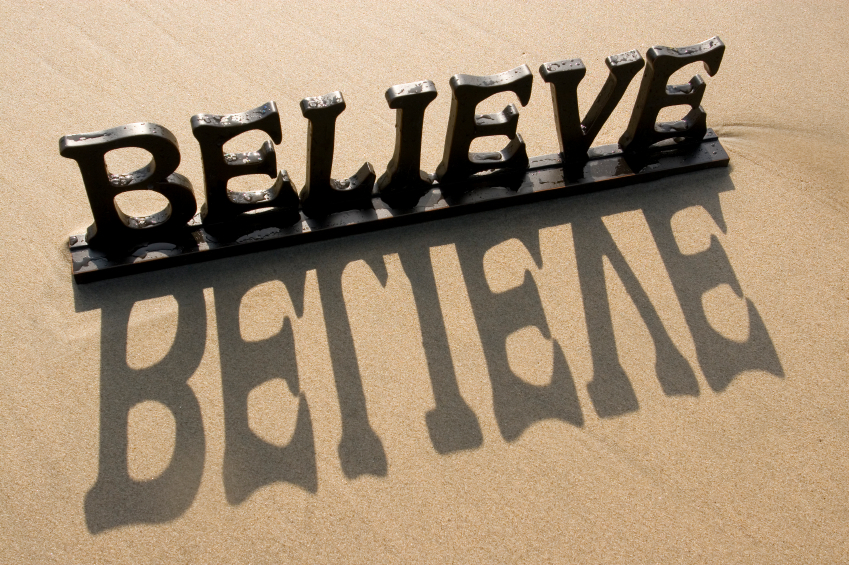 Catechism
65. Q. Since then faith alone makes us share in Christ and all His benefits, where does this faith come from?

A. From the Holy Spirit,
	who works it in our hearts by the preaching of the gospel,
	and strengthens it by the use of the sacraments.
Catechism
The immediate source of faith is NOT the Bible but the Holy Spirit!
A. From the Holy Spirit,
	who works it in our hearts by the preaching of the gospel,
	and strengthens it by the use of the sacraments.
The mediate source of faith is the preaching of the Bible!
Sacraments are not a source of faith but cause faith to grow
The Source of Faith

Faith is worked in our hearts by the Holy Spirit.
The Holy Spirit uses the Bible to create faith in our hearts.
The Holy Spirit uses the sacraments to cause our faith to grow and be strong. 
Of course, the Holy Spirit also uses the Bible for this.
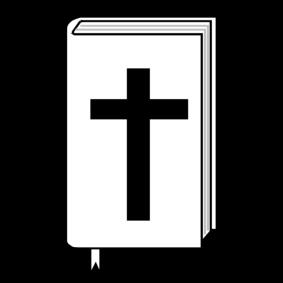 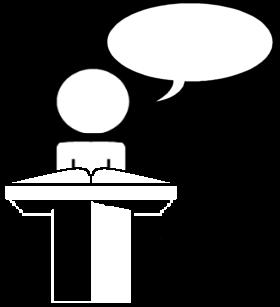 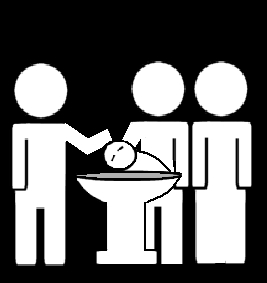 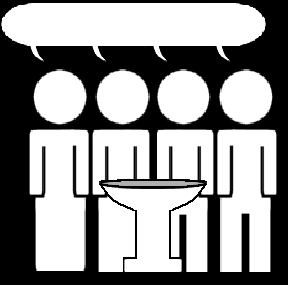 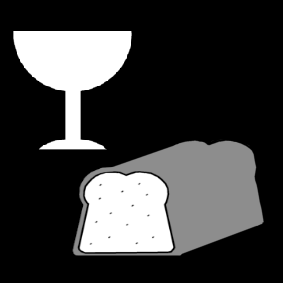 The Belgic Confession
The Heidelberg Catechism is very brief on the doctrine of God’s revelation and the Bible
- q&a 19 deals with the history of salvation
- q&a 65a deals with the role of Scripture in relation to faith
But the role of the Bible in faith-life is an important issue today. Many have doubts about the Bible.
Hence we will now spend three lessons looking at the Bible using the Belgic Confession.
Belgic Confession
After a first article on God, the Belgic Confession deals with the following:
	Article 2: How God makes Himself known to us
	Article 3: The Word of God
	Article 4: The canonical books
	Article 5: The authority of Holy Scripture
	Article 6: The difference between the canonical	and apocryphal books
	Article 7: The sufficiency of Holy Scripture
Revelation

Revelation is from the word “to reveal”, “to show something”
In the Christian faith, “revelation” refers to how God makes Himself and other things known to us.

There are basically two ways in which God reveals Himself:
	1. Through creation		2. Through speaking
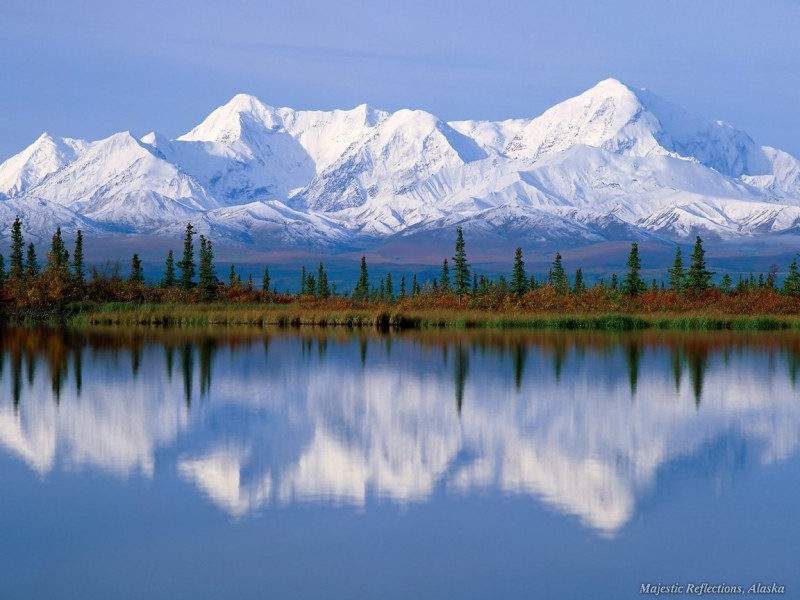 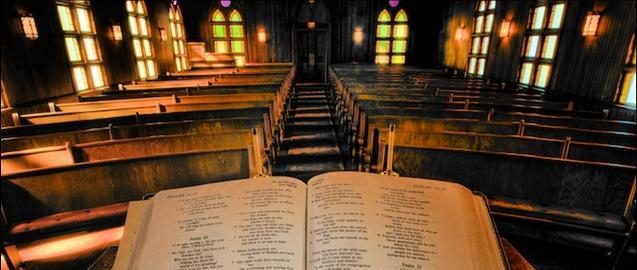 Bible Study: Psalm 19:1-11
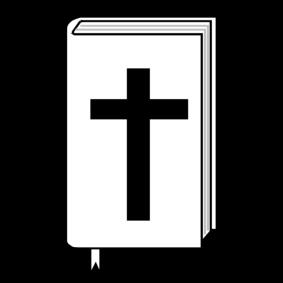 1.  Yes, when we observe the heavens during the day or at night and marvel at God’s greatness.
2. No, because the sky and creation is everywhere.
3. These verses illustrate how the message of the sun reaches all parts of the earth.
4. They are about God speaking directly to people.
Distinction

Creation				Speaking
God’s WORKS / DEEDS		God’s WORDS
General Revelation			Special Revelation
	everybody can see		   only those with Holy					   Spirit will understand
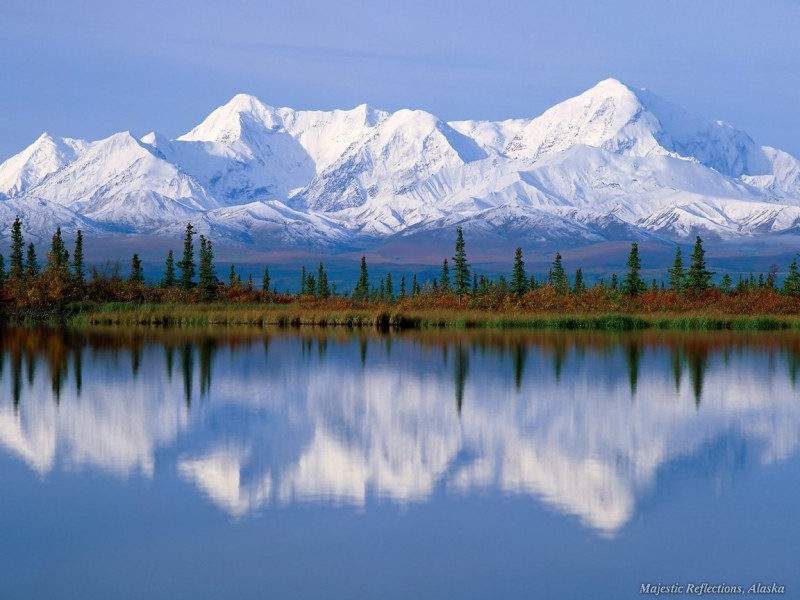 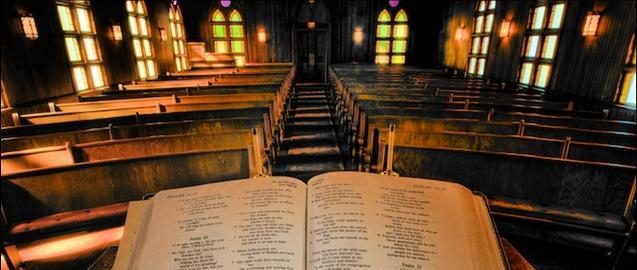 General Revelation

In everything God has done and does, people could learn things about God.
But they don’t, as the Plunge into Sin has blinded and warped their vision.
For his invisible attributes, namely, his eternal power and divine nature, have been clearly perceived, ever since the creation of the world, in the things that have been made. So they are without excuse.
Romans 1:20
Warped vision (1)

By our fallen nature we see something - that’s where religions come from - but we don’t see it properly.
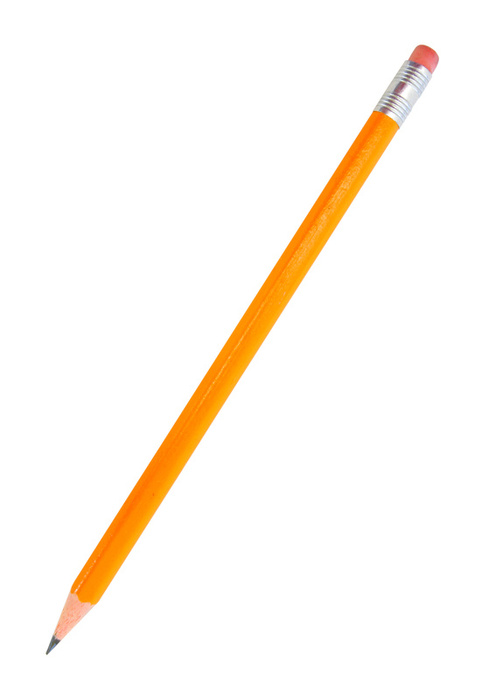 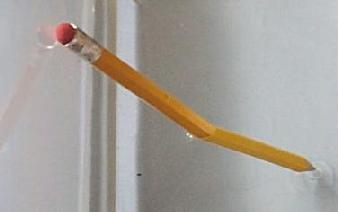 Warped Vision (2)

But that we don’t see it is not God’s fault.
God is doing a proper job of revealing Himself.
We are not doing a proper job of understanding it.
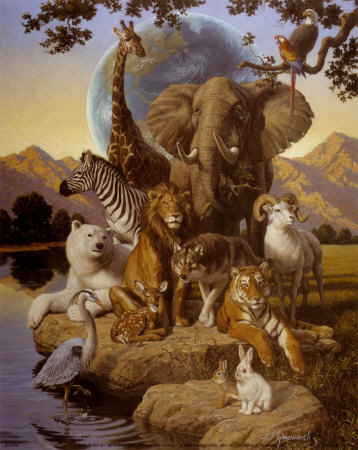 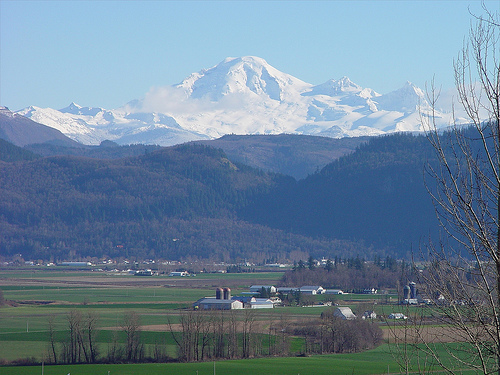 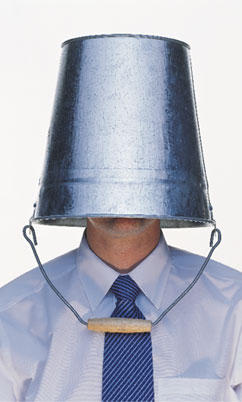 Special Revelation

Two things are needed for us to appreciate God.
	1. God needs to tell us personally who He is and how to understand Creation.	This is the Bible
	2. God needs to make us receptive to His speaking.	This is the Holy Spirit at work in our hearts.
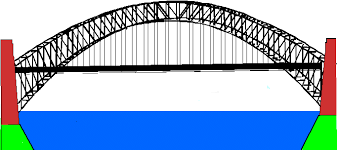 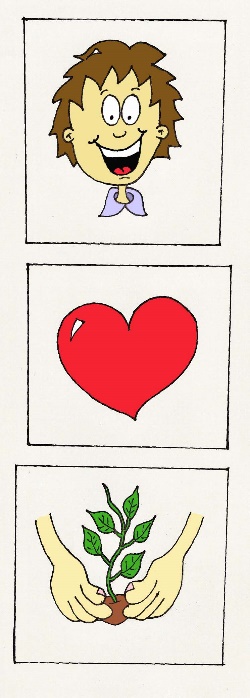 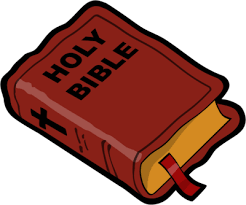 Bridge Building

The Holy Spirit as it were builds a bridge.
From the Bible He works towards our person. This is the “outward call”
From the person He works towards the Bible. This is the “inward call”
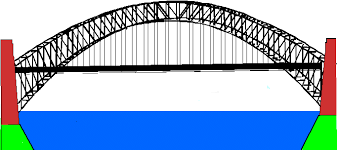 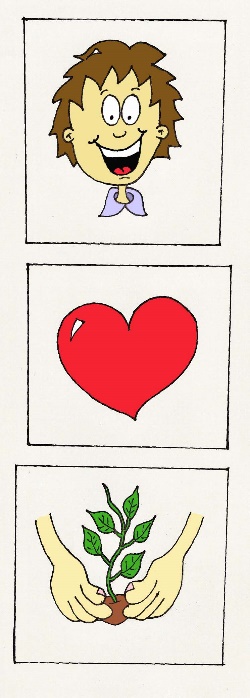 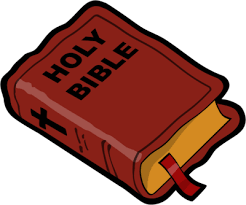 Bridge building

The Holy Spirit as it were builds a bridge.
As the Author of the Bible He works from the Bible towards our person 
	This is called the external call as it is the Holy Spirit calling us from the outside
As the Giver of Faith He works in our hearts to make us receptive.
	This is called the internalcall as it is the Holy Spirit calling us from within us.
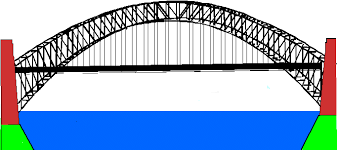 What others think
Agnosticism is the belief that God cannot be known at all.
	God has given people senses and God allows Himself to be sensed. Agnosticism is wrong.
- Postmodernists tend to be agnostic
Skepticism is the belief that God cannot be truly known.
	That is true for fallen man. But by the Spirit God can ensure that we come to know Him truly. 
Mysticism is the belief that God can be fully known.
	We are humans, creatures, and God is divine, creator. Mysticism is wrong.
	- South & East Asian religions like Sikhism, Hinduism, and Buddhism tend to be mystical